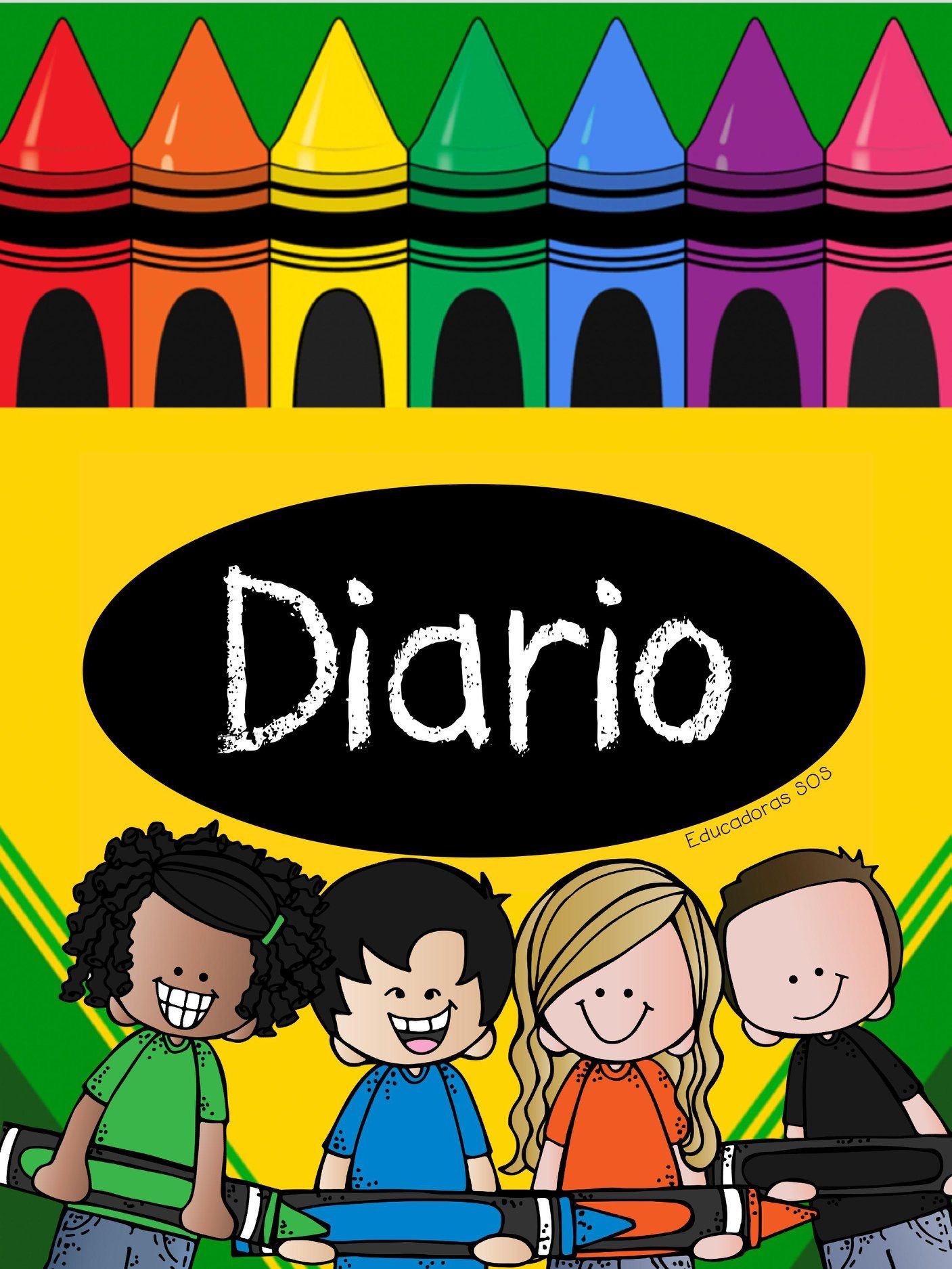 Diario de la alumna
Jardín de Niños “Victoria Garza Villarreal”Educadora: Gabriela Morin de la Rosa.  Practicante: Montserrat Vazquez Espinoza.
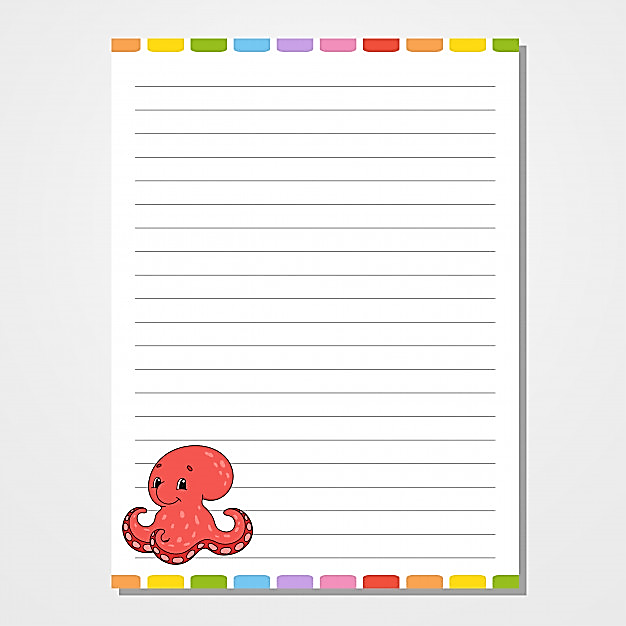 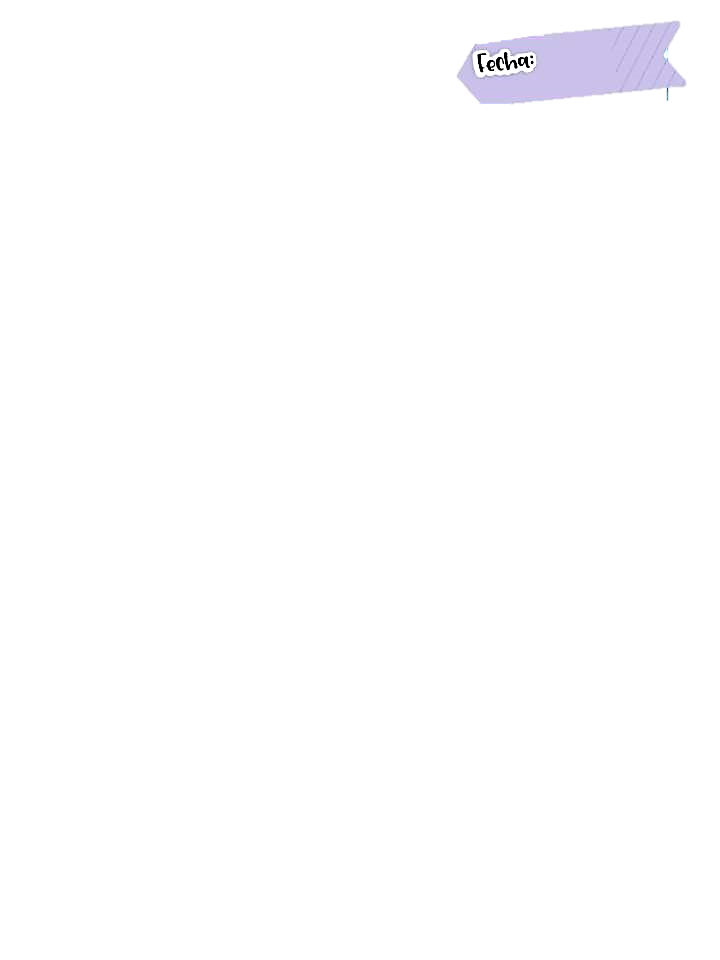 23/04/2021
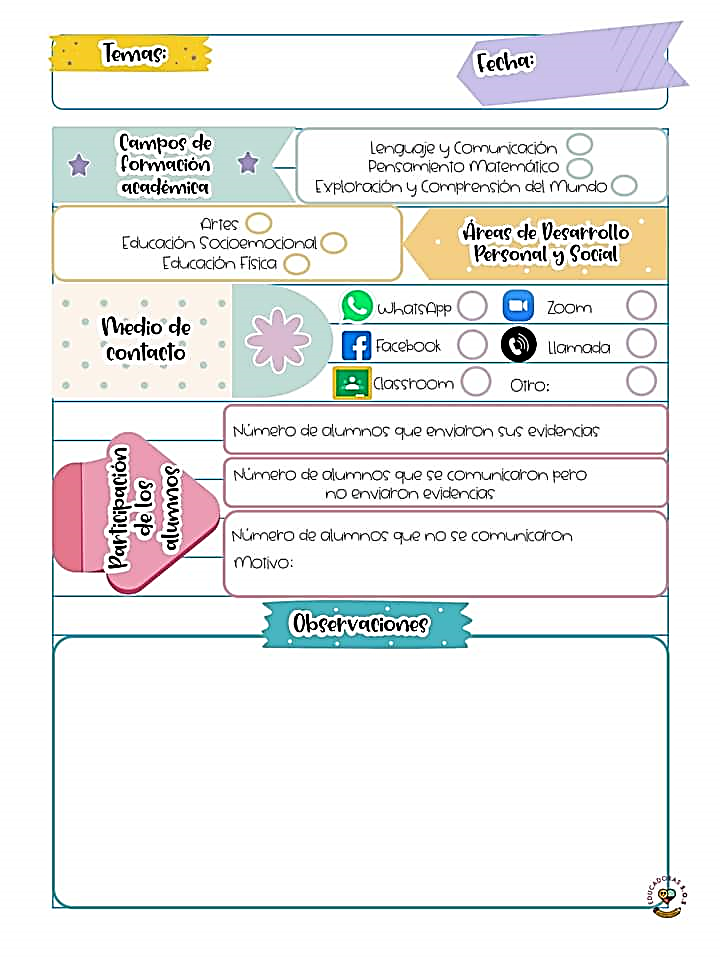 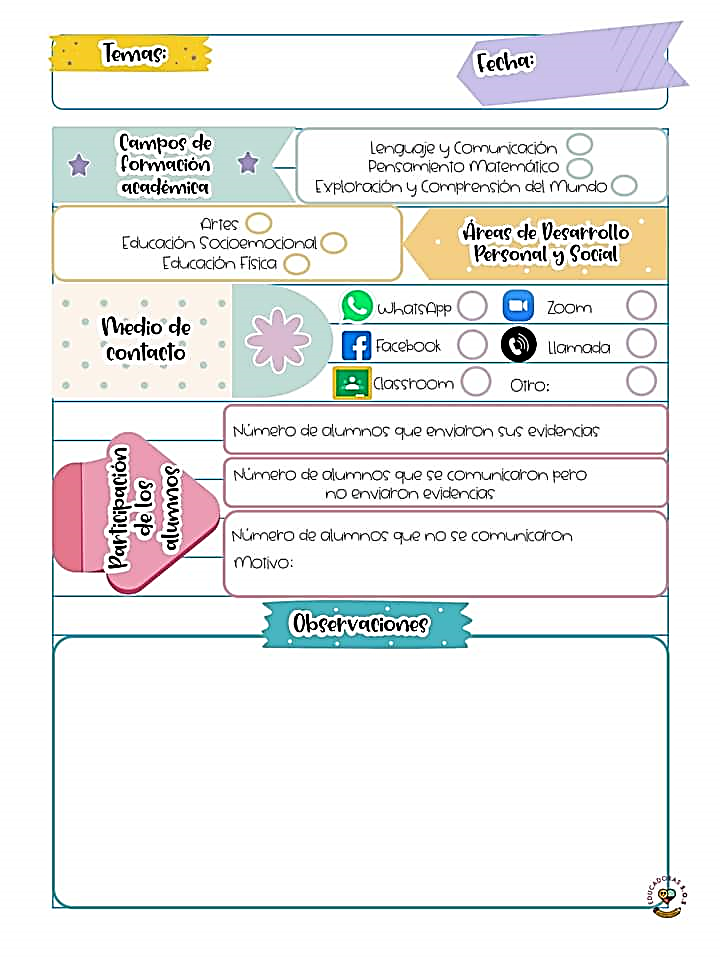 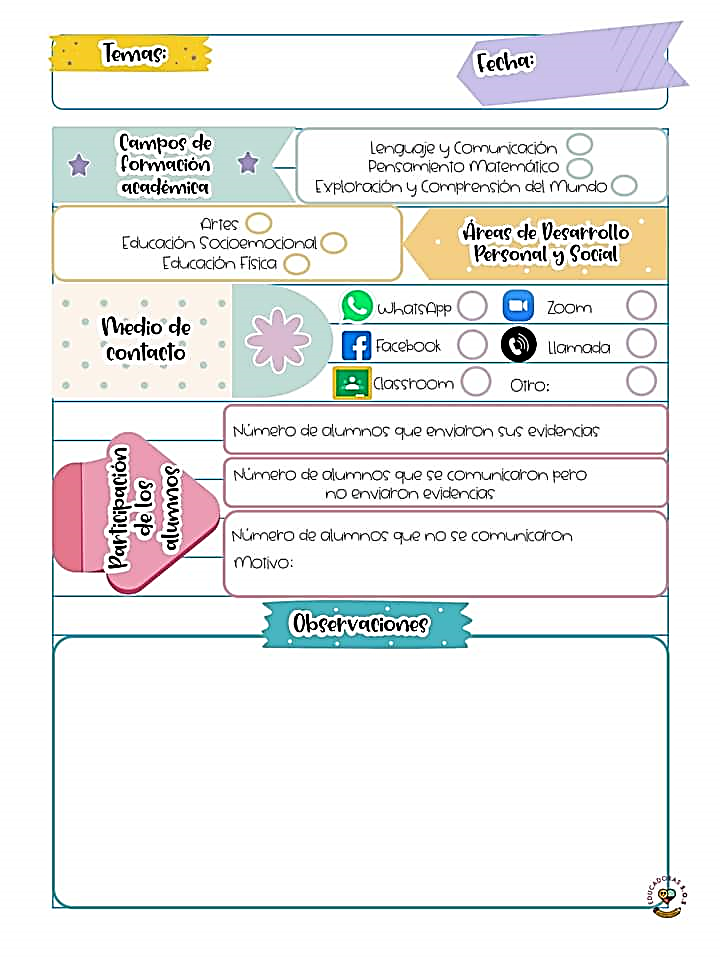 6 alumnos en la clase en línea.
Los padres de familia tienen la oportunidad de mandar todas las evidencias de las semanas el día viernes.
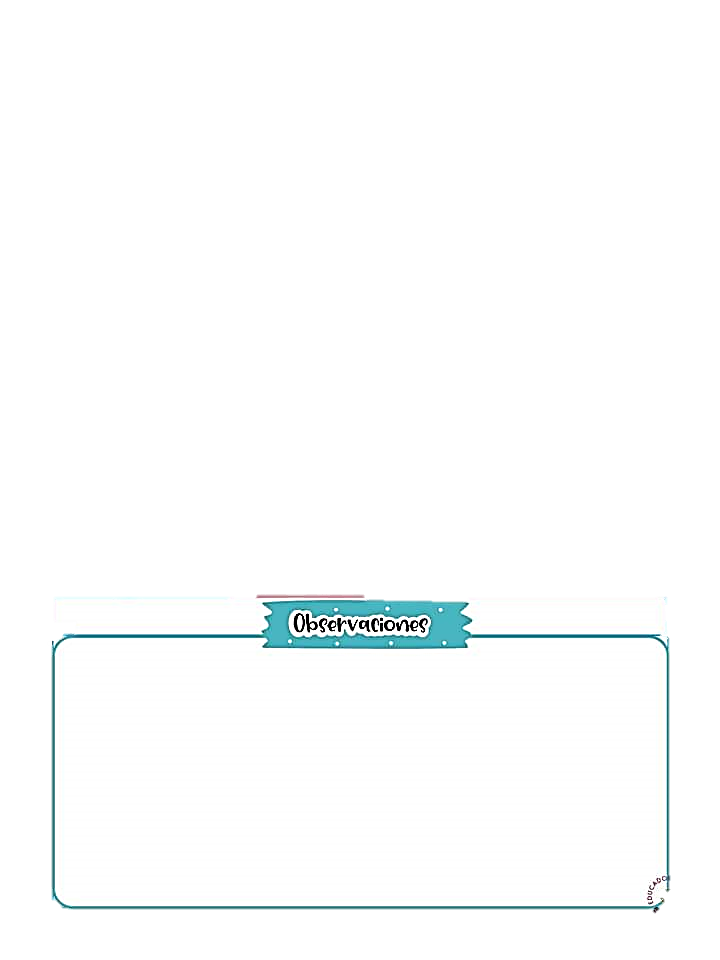 El día de hoy en el programa de aprende en casa se trabajo con el campo de exploración aprendiendo a diferenciar algunas especies de animales y conocer sus características principales, obteniendo registrando , describiendo la información y respondiendo dudas para apliar su conocimiento en relación con plantas, amimales y otros elementos naturales. Como actividad complementaria se les solicito qe investigaran dos animales que les interesara conocer y con ayuda de un dibujo compartieran sus características principales  a travez de un video.